Innere Unruhe
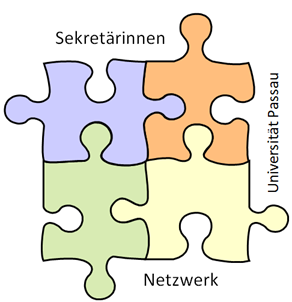 SePa-Sekretärinnen-Netzwerk der Universität Passau		
Workshop am 16.06.2020
Innere Unruhe			[1]
Auslöser und SymptomeUnser Alltag verlangt uns so einiges ab. Ob Beruf oder Familie – wir müssen täglich unendlich viele Aufgaben unter einen Hut bringen.
Da kann es schnell passieren, dass uns das volle Programm buchstäblich über den Kopf wächst.
Wir fühlen uns überfordert, getrieben und reagieren mit einem Gefühl innerer Unruhe und Nervosität.
Dazu kommt oft auch schlechter Schlaf, da wir unsere Sorgen und Angstgefühle mit in die Nacht nehmen.
Innere Unruhe			[2]
Das Problem ist weit verbreitet.
Laut einer Studie verspüren 24 Prozent der Deutschen häufig oder regelmäßig innere Unruhe und Angstgefühle(Kantar TNS: Die Ängste der Deutschen, Februar 2017 / 315114056).
Der Haken ist nur: Solange sich das sprichwörtliche Hamsterrad unverändert dreht, kann man nicht mal eben so aussteigen.
Innere Unruhe			[3]
Tipps und wohlgemeinte Ratschläge zur Entspannung gibt es zwar zur Genüge.
Doch wo genau können Betroffene ansetzen, um den Druck aus ihrem Alltag zu nehmen und endlich wieder zu Ruhe und Ausgeglichenheit zu finden?
Im ersten Schritt ist es ratsam, sich die Auslöser innerer Unruhe klar zu machen, um seine Beschwerden besser zu verstehen. Denn erst, wenn man die Zusammenhänge begreift, kann man das Problem gezielt angehen.
Psychische Symptome – so reagiert unsere Seele
Das oft zitierte Hamsterrad äußert sich in permanenter Anspannung. Die Sorgen des Tages begleiten uns auch in die Nacht, führen zu kreisenden Gedanken und in der Folge zu Schlafstörungen. 
Am nächsten Morgen fühlen wir uns nur bedingt belastbar, können uns schwer konzentrieren und reagieren mit der Angst, zu versagen.
Wird dies zum Dauerzustand, können eventuell sogar psychische Erkrankungen wie Depressionen oder Angststörungen die Folge sein.
Ein Grund mehr, warum Sie der täglichen Belastung rechtzeitig Paroli bieten sollten!
Körperliche Symptome – so reagiert unser Organismus
Dauerhafte Anspannung und innere Unruhe versetzen auch unseren Körper in ständige Alarmbereitschaft.
Typische Symptome sind beispielsweise Muskelver-spannungen, chronische Kopf- und Rückenschmerzen. Oft rebelliert zudem unser Verdauungssystem mit merklichen Magen-Darm-Beschwerden.
Manchmal reagieren wir neben Schlafstörungen und erhöhter Reizbarkeit auch mit Herzrasen bzw. -stolpern, Schwindel oder Ohrgeräuschen. Dieses Pfeifen, Rauschen oder Fiepsen im Ohr bezeichnet man als Tinnitus. Auch dies kann eine Begleiterscheinung von Dauerstress und daraus resultierender, innerer Unruhe sein.
Was passiert in unserem Körper? [1]
Unser Nervensystem verfügt über einen natürlichen Reizfilter.
Es prasseln jeden Tag unendlich viele Dinge auf uns ein, auf die wir spontan gemäß der jeweiligen Situation reagieren müssen.
Genau diese Reize nimmt zunächst unser Gehirn wahr. Anschließend werden sie zu unserem Reizfilter geleitet, der all diese Informationen selektiert und weiterverarbeitet.
Unser zentrales Nervensystem unterscheidet hemmende und erregende Nervenzellstrukturen.
Was passiert in unserem Körper? [2]
Nur wenn beide Systeme im Gleichgewicht stehen, laufen Reizwahrnehmung und -verarbeitung normal ab. 
Ist der Reizfilter defekt, kommt es am Ende zu einer Übererregung der Nervenzellen.
Permanente Überforderung und Überlastung können zu dieser Übererregung der Nervenzellen führen.
Dadurch kommt es zu einer Übererregung und die Reizverarbeitung gerät aus der Balance.
Und genau dies äußert sich mit innerer Unruhe und anhaltender Nervosität.
Entspannungstechniken
Autogenes Training
  Progressive Muskelentspannung nach Jacobson
  Meditation
  Yoga
  Feldenkrais-Methode
  Qi Gong und Tai Chi
  Achtsamkeitsbasierte Stressreduktion
  Bewegung und Sport